DNA

DNA Replication 

DNA Transcription and Translation
DNA Replication
10.4 DNA replication depends on specific base pairing
DNA replication follows a semiconservative model.
The two DNA strands separate.

Each strand then becomes a template for the assembly of a complementary strand from a supply of free nucleotides.

Each new DNA helix has one old strand with one new strand.
[Speaker Notes: Student Misconceptions and Concerns
• The authors note that although the general process of semiconservative DNA replication is relatively simple, it is actually quite complex. The DNA molecule is unwound, each strand is copied simultaneously, the correct bases are inserted, and the product is proofread and corrected. Before discussing these details, be sure that your students understand the overall process, what is accomplished, and why each step is important.
Teaching Tips
• The semiconservative model of DNA replication is like making a photo from a negative and then a new negative from the photo. In each new negative and photo pair, the new item was made from an old item.
Active Lecture Tips
• Demonstrate the complementary base pairing within DNA. Present students with the base sequence to one side of a DNA molecule and have them work in pairs at their seats to quickly determine the sequence of the complementary strand. For some students, these sorts of quick practice are necessary to reinforce a concept and break up a lecture.
 See the Activity I’m Not Sure I Liked James Watson: Using a Video to Tell the Most Exciting Discovery in Biology on the Instructor Exchange. Visit the Instructor Exchange in the MasteringBiology instructor resource area for a description of this activity.]
Animation: DNA Replication Overview
Figure 10.4a-3
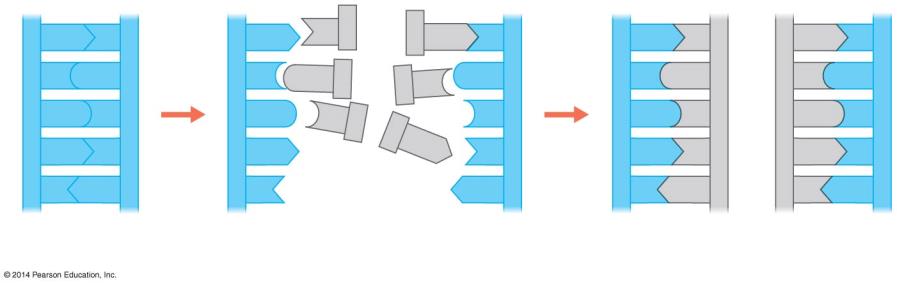 T
T
A
T
T
T
A
A
A
A
C
G
C
C
G
C
G
G
G
C
C
C
G
G
C
C
G
G
C
A
T
A
A
T
T
T
A
A
T
A
T
T
A
T
A
A
Free nucleotides
A parentalmolecule of DNA
The parental strands separate
and serve as templates
Two identical daughtermolecules of DNA are formed
[Speaker Notes: Figure 10.4a-3 A template model for DNA replication (step 3)]
Figure 10.4b
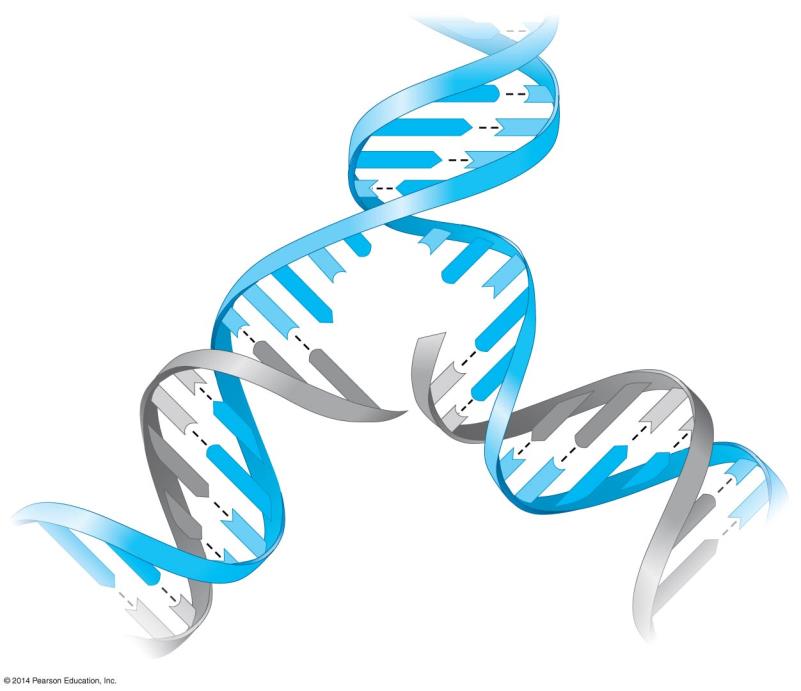 T
A
C
G
A
T
Parental DNAmolecule
A
T
T
A
C
G
G
T
C
Daughterstrand
Parentalstrand
A
C
C
G
G
G
C
G
T
T
C
T
A
A
C
G
A
A
T
G
C
C
A
G
T
T
A
A
T
A
G
Daughter DNAmolecules
C
T
[Speaker Notes: Figure 10.4b The untwisting and replication of DNA]
10.5 DNA replication proceeds in two directions at many sites simultaneously
Replication of a DNA molecule begins at particular sites called origins of replication, short stretches of DNA having a specific sequence of nucleotides. 

Proteins that initiate DNA replication
attach to the DNA at the origin of replication
separate the two strands of the double helix

Replication then proceeds in both directions creating replication “bubbles.”
[Speaker Notes: Student Misconceptions and Concerns
• The authors note that although the general process of semiconservative DNA replication is relatively simple, it is actually quite complex. The DNA molecule is unwound, each strand is copied simultaneously, the correct bases are inserted, and the product is proofread and corrected. Before discussing these details, be sure that your students understand the overall process, what is accomplished, and why each step is important.
Teaching Tips
• To explain the adaptive advantage of multiple replication sites over a single site of replication, ask the students to imagine copying, by hand, the first ten chapters of your biology textbook. The task would certainly go faster if ten students each copied a different chapter.
• There are about 500,000 words in the Biology: Concepts & Connections textbook. The accuracy of DNA replication would be like copying every word in this textbook by hand 2,000 times and writing just one word incorrectly, making one uncorrected error in every 1 billion words.]
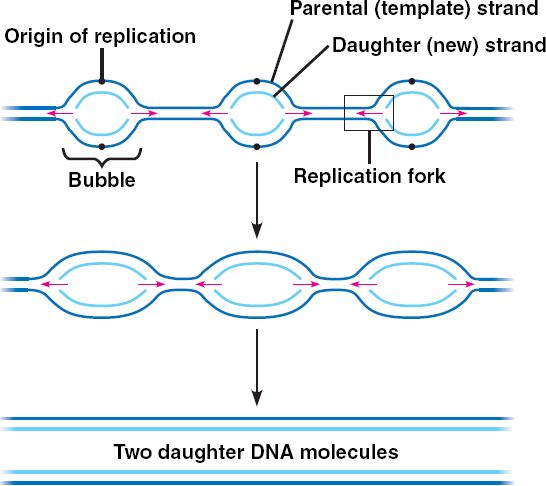 DNA replication is initiated at many points in eukaryotic chromosomes
[Speaker Notes: 7.2.3 State that DNA replication is initiated at many points in eukaryotic chromosomes
Prokaryotic DNA polymerase can work at around 1000 bases per second which means the whole circular (loop) can replicated between 20 and 40 minutes.
The eukaryotic DNA polymerase works much slower around 50 bases per second. With as many as 80 million bases to replicate the job is achieved in about one hour by having many replication forks]
The helix is unzipped (helicase breaks H bonds) creating a replication fork.

Replication begins in the 5’  3’ direction on the leading strand (polymerase).

	Replication continues on the lagging 	strand starting at the fork (so it is still 5’  3’).

		-- short segments of new DNA are formed 		called Okazaki fragments.

		-- these fragments are then put together.
10.5 DNA replication proceeds in two directions at many sites simultaneously
DNA polymerases add nucleotides only to the 3 end of the strand, never to the 5 end. 

An enzyme, called DNA ligase, links (or ligates) the pieces together into a single DNA strand.
[Speaker Notes: Student Misconceptions and Concerns
• The authors note that although the general process of semiconservative DNA replication is relatively simple, it is actually quite complex. The DNA molecule is unwound, each strand is copied simultaneously, the correct bases are inserted, and the product is proofread and corrected. Before discussing these details, be sure that your students understand the overall process, what is accomplished, and why each step is important.
Teaching Tips
• To explain the adaptive advantage of multiple replication sites over a single site of replication, ask the students to imagine copying, by hand, the first ten chapters of your biology textbook. The task would certainly go faster if ten students each copied a different chapter.
• There are about 500,000 words in the Biology: Concepts & Connections textbook. The accuracy of DNA replication would be like copying every word in this textbook by hand 2,000 times and writing just one word incorrectly, making one uncorrected error in every 1 billion words.]
Figure 10.5b
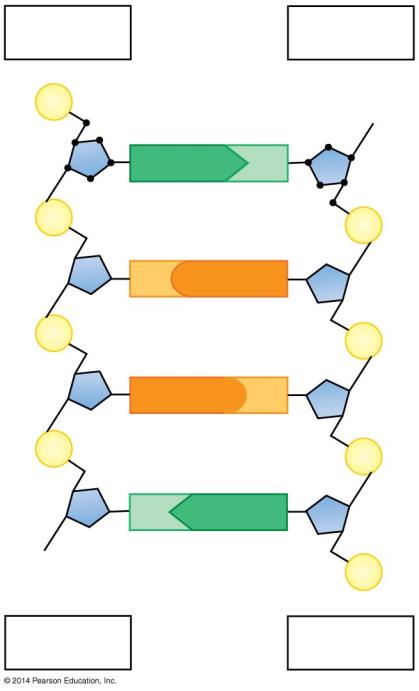 5′ end
3′ end
P
HO
5′
2′
4′
T
A
3′
3′
1′
1′
4′
2′
5′
P
P
G
C
P
P
G
C
P
P
T
A
OH
P
3′ end
5′ end
[Speaker Notes: Figure 10.5b The opposite orientations of DNA strands]
Figure 10.5c
3′
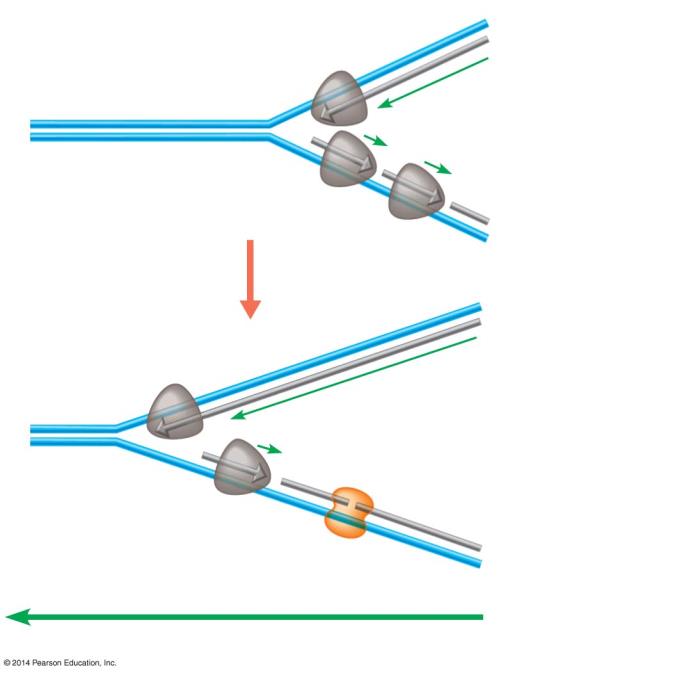 DNA polymerasemolecule
This daughterstrand issynthesizedcontinuously
5′
Parental DNA
5′
3′
Replication fork
This daughterstrand issynthesizedin pieces
3′
5′
5′
3′
DNA ligase
Overall direction of replication
[Speaker Notes: Figure 10.5c How daughter DNA strands are synthesized]
Animation: Origins of Replication
Animation: Leading Strand
Animation: Lagging Strand
Animation: DNA Replication Review
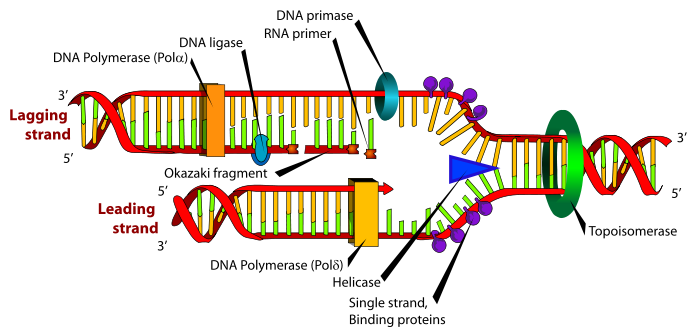 Answer in Notebooks:
#5. Describe the process of DNA Replication 
(Use all new vocab terms!)